Black People in Colonial North America (1526-1763) [Part I]
The People of the Colonies, Servitude, Culture and Resistance
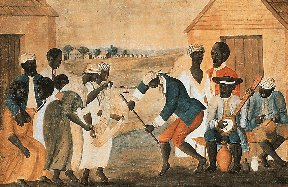 Reviewing the Primary Sources
Olaudah Equiano, “Culture Shock”

Charles Ball, “African Culture in the Lowcountry”
Oladuh Equiano, “Culture Shock”
Discusses the difficulty he found in losing those around him he had grown accustom to,  and found that language barriers existed amongst the slaves from different areas.
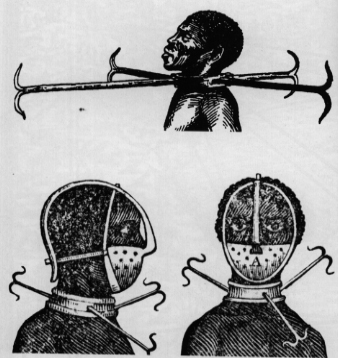 Equiano describes the iron muzzle, as well as his fascination with a watch and painting which seemed to follow him with its eye.  He felt that these were magical.
Equiano is also shocked at the sight of snow at first and thinks it to be salt.
“For that purpose I have often taken up a book, and talked to it, and then put my ears to it, when alone, in hopes it would answer me; and I have been very much concerned when I found it remaining silent.”
Charles Ball, “African Culture in the Lowcountry”
Charles Ball gives an account of the religious life of slaves in the low-country of South Carolina.
He tells of the various religions ranging from pagan/polytheistic to Muslim.
He walks through a Sunday, which is usually a day of rest and prayer, but since blacks could not worship in white churches and were not actively converted, many went about working.
He did note that slave owners were never cruel or disrespectful on Sundays and that many times they could receive wages and cultivate their patch of land.
The Peoples of North America
African slaves had contact with a variety of people in North America.  The Native Americans, Spanish, British, and the French all played a role in the changing African identity.
Into the 17th and 18th centuries, African immigrants began giving birth to a new generation of American born Africans.
American Indians
The Native Americans in North America were diverse.  They spoke several languages and viewed themselves as separate from one another.
In Mexico, C. America, and Peru, the American Indians developed into large societies that were hierarchically structured with organized religion and social classes.
Other societies developed that featured very modern ideals such as keeping official records, developing farming communities, large trade routes, urban centers, etc.
Indians in the Eastern US were severely weakened by contact with Europeans and many were enslaved or defeated easily.
The relationship between blacks and Native Americans was complex.  Indians gave fugitive slaves refuge, but also were slaveholders at times.  Blacks would fight against Indians to defend settlements, and Indians had helped to put down black revolts.   They also intermarried and lived together at times.
The Spanish Empire
Although Spain rapidly colonized the Americas, it was not populated by many Spaniards.  It heavily relied upon enslaved Indians.
As Indians died off from disease and overwork, Africans were relied upon, but since the Spanish were few in numbers the Africans and Indians could attain freedom.
Free Africans and Indians may become tradesmen, militiamen, and small land holders.
Spanish society was multicultural and racially mixed.  The mixed races no longer associated themselves with their oppressed peoples.
The Spanish Empire encompassed Cuba, Santo Domingo, Mexico, northern South America, Florida, Texas, Arizona, New Mexico, and California.
Racial Classifications in the Spanish Empire
Mestizo was a term that would indicate a mixture of indigenous peoples with Europeans.  The Spanish developed a classification method with 16 categories based on color and mixture percent.
The British & Jamestown
Due to the colder climate, lack of funding, and the social turmoil caused by the Protestant Reformation, England took much longer to establish a colony in North America even though it had been claimed in 1497 by John Cabot.
It took the defeat of the Spanish Armada in 1588 and the money of joint-stock companies to fund the first colony of Jamestown in 1607.
Unlike the Spanish, England did not enslave Native Americans since disease had killed off most of the population in the region.  Instead, England sent the poor,  unemployed, and those with a criminal record to Jamestown to work the tobacco fields.
Due to complex reasons, the first blacks in the English colonies of North America were not viewed as slaves.
Africans Arrive in the Chesapeake
Although many believed the first 20 Africans in Jamestown had arrived on a Dutch vessel in 1619, but there were actually 32 people of African descent already in Jamestown prior.
These first Africans were not slaves, but rather they were in the service of planters and town officials.  What two reasons led to settlers not regarding them as slaves, but rather as unfree?
The English did not have a law for slavery.
Africans with Christian names were regarded as Christian, and a fellow Christian could not be enslaved.
Although Africans were low in numbers, they lived in the Maryland and Virginia areas and regained their freedom.  The English referred to them as “negroes,” which was a term coined by the Spanish.
Black Servitude in the Chesapeake
From 1620 to 1670,  blacks and whites worked, lived, and slept together as “unfree” indentured servants.   Africans worked in the Chesapeake area as indentured servants and acquired trade skills and eventually their freedom.
The story of Anthony Johnson shows the possibilities of a black indentured servant in this area.

He earned his freedom and after 25 years he owned 250 acres and was a master of several servants, including some white men.
Several blacks owned land, lent money, farmed, sued in courts, served as jurors and minor officials, and even voted at times.
Over time, English settlers began to view blacks differently.  They saw them as unchangeable and alien, and this would lead to chattel slavery.
Race & The Origins of Black Slavery
A social and demographic revolution took place in the British colonies from Delaware to North Carolina between 1640 and 1700.  The economy shifted from indentured servants to reliance on black slaves.
What reasons led to this shift during the mid-17th century?
British had begun using slaves in its Caribbean colonies for sugar cane.  
Indentured servants were fewer in quantity and more expensive then slaves.
Britain gained control over the Atlantic slave trade.
The British also viewed blacks as different.  Unlike white servants, black women worked outdoors with men, black servants did not have surnames, and later they couldn’t bear arms or be Christians.
This would eventually lead into a life of servitude as a slave, rather then a term as a servant.
The Emergence of Chattel Slavery
Chattel slavery emerged, and became more defined, in the 1660’s.  What changes occurred that firmly established slavery in the colonies?
Laws and statutes emerged that began defining the role of slavery.  A mother’s status determined the status of her child and blacks natural state was seen as one of slavery and servitude.  These ideals remained up until the Civil War.
Slave codes further dehumanized Africans by controlling their behavior with rules such as the inability to testify in court against whites, own property, leave the estate without a pass, congregate in large groups, marry, or bear arms.
By 1700, Southern colonies reduced the status of blacks to that of domesticated animals.  A master could kill their slave if they felt it was a just punishment.
Bacon’s Rebellion & American Slavery
Nathaniel Bacon’s rebellion in 1676 had a large role in the increased push for African slaves in the colonies, why?
Bacon’s rebellion was fought over what Bacon considered the unjust governance of William Berkeley, and he led a group of poor white farmers and blacks against the “master class”
This drove Britain to distrust white agricultural laborers and to depend solely upon enslaved Africans since they could not own guns or become free.  This would also deter class conflicts between the whites.
Ultimately, this led to the belief that class conflict and prosperity rested solely on the denial of freedom to black Americans.
Plantation Slavery (1700-1750)
What 4 main reasons led to the reliance of slavery in the Chesapeake plantations?
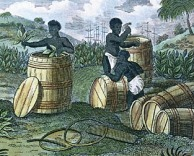 Racial prejudice
Decline in available white indentured servants.
Increase in available black slaves.
Fear of a white class conflict.
The slave labor system rapidly expanded and grew at such a rate due to the heightened demand for tobacco in Europe.  This would lead to plantation based slavery.
Tobacco Colonies
Between 1700 and 1770, roughly 80,000 Africans arrived in tobacco colonies in Virginia, Maryland, North Carolina, and Delaware.
By 1750, 144,872 slaves lived in Virginia and Maryland and they made up 61% of all slaves in British North America.  Another 40,000 lived in the rice-producing regions of South Carolina and Georgia making up 17%.
The conditions varied at each farm depending on the size of land that needed to be worked.  The more land, the more slaves.  These large plantations would divide up into smaller holdings which a group of slaves would work.
Slave labor began at sunrise and ended at sun set, and was generally field labor. Some slaves developed trade skills and some worked as domestic servants.
Low-Country Slavery
South of the tobacco colonies was considered the low-country.  This area was comprised of the coastal plains of South Carolina and Georgia, and produced rice.
Black people were never indentured servants in this area, since the farmers here had came over from the West Indies.
The climate was similar to the West Indies and resulted in a higher African population then white, since the heat discouraged English settlement.
Rice was produced in large plantations, and the conditions on these plantations led to the need for constant shipments of more Africans due to deaths caused by overwork, disease, and misuse.
The large population of Africans also fueled the fear of the whites and this led to the strictest slave codes in America.
Low-Country Slavery Continued
The paradox of being both feared and needed by whites led to a complex relationship.  Blacks were armed at times to aid in Native American and Spanish raids in this region.
Another complexity was the development of racial classification in this region.  Creole’s lived close to the urban areas and enjoyed social and economic privileges denied to the farm slaves.
Slaves in the country side did have some freedom though, since they had tasks to complete in the day.  Once the tasks were completed, they could work on their plots of land or do what they pleased.
Also, since they were so great in numbers in this region, Africans retained far more of their culture and tradition in this region.
Conclusions
The contact with the various peoples of the Americas helped to form the African American identity.

The development of slavery came out of the racial prejudice, lack of indentured servants, availability of slaves, and fear of class conflict.

The differences between the slaves of the tobacco colonies and low-country display how climate and population impact social formation.